ХОРОШЕЕ НАСТРОЕНИЕ
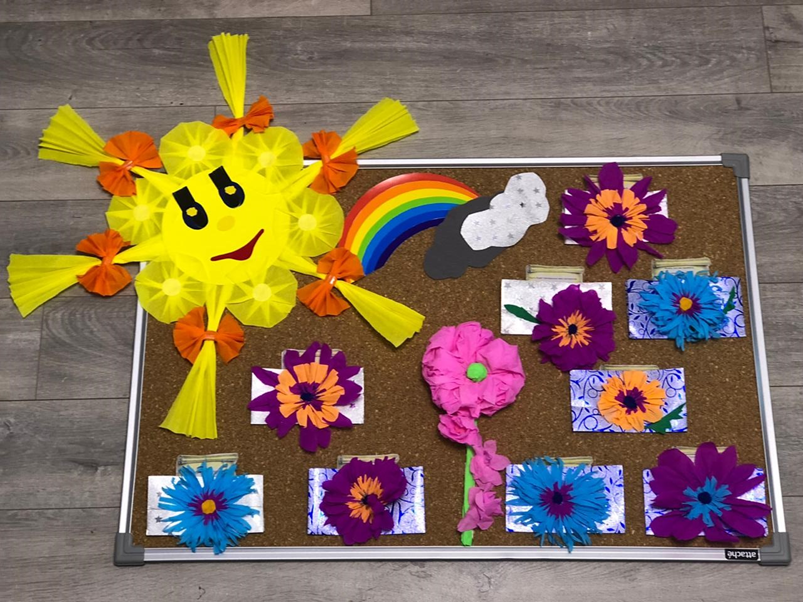 ГБОУ Школа №1505 «Преображенская»
6 «К» класс

Курнаев Никита
Платоненко Ольга
Гуцул Клим
Глухенко Юра
12.02.2021
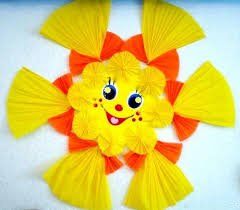 Наша Команда:
Курнаев Никита (руководитель группы)
 Платоненко Ольга
Глухенко Юрий
Гуцул Клим
Самым лучшим доказательством мудрости является непрерывное хорошее расположение духа.Мишель де Монтень
12.02.2021
Актуальность
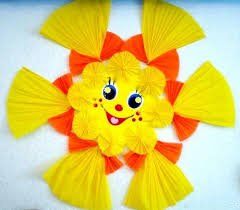 Вы когда ни будь задумывались, что такое хорошее настроение и отчего оно зависит?
Проснувшись утром мы смотрим на себя в зеркало и если мы в плохом настроении, то мир во круг нас становится серым и унылым.
Ну а если мы улыбнёмся и скажем себе, что будет всё хорошо наше настроение поднимется и всё засверкает яркими красками. И так настроение –это внутреннее состояние, направление мыслей и чувств.
Вы замечали, что со сменой времён года у человека меняется настроение?
Осенью нас может настигать депрессия: уменьшается световой день, становится холодно и дождливо, а впереди - зима. Весной становится теплее и светлее, греет солнышко впереди - лето. 
А как вы думаете испытывая «подавленное» настроение ученик и учитель сможет в полной мере погрузиться в учебную деятельность?
Ведь с хорошим настроением , получать знания и вести урок намного легче.
Так давайте попробуем создать хорошее настроение. Например создадим стенд «Хорошего настроения». Украсим его поделками из гофрированной бумаги и весёлыми посланиями, которые поместим в конверты и попытаемся сделать так, чтобы у каждого кто прочёл послание стало ХОРОШЕЕ НАСТРОЕНИЕ.
Хорошее настроение-признак воспитанного человека 
В. Фишер
12.02.2021
ЦЕЛЬ
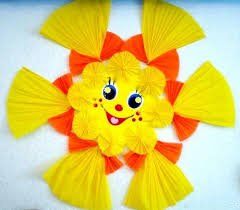 Научится работать в команде ;

Создать стенд «Хорошее настроение!».



И самое главное это ХОРОШЕЕ НАСТРОЕНИЕ!!!
Лучшее украшение жизни – хорошее настроение.Алексей Батиевский
12.02.2021
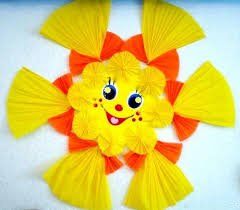 ЗАДАЧИ
Распределить обязанности. Кто что делает.

Собрать информацию, какие поделки можно сделать из гофрированной бумаги и как.

Научиться делать украшения из гофрированной бумаги. Изготовить поделки и сделать фото.

Придумать и написать веселые послания.

Сделать макет стенда.

Собрать всё воедино.
Если вы хотите, чтобы жизнь вам улыбалась, подарите ей сначала хорошее настроение.Бенедикт Спиноза
12.02.2021
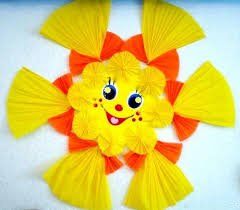 Критерии оценивания
1.   Если мы:
 смогли распределить обязанности в проекте, 
каждый выполнил свою часть,
 мы общались  
и по окончанию проекта никто не в ссоре, 
то мы  то мы СМОГЛИ научиться работать в команде!

2.  Если мы:
 смогли создать стенд «Хорошее настроение», 
найдя свой стиль, 
 проявив оригинальность  
и еще это понравилось Учителям,  ребятам, то мы достигли цели! 
Считают, что успех приходит к тем, кто рано встает. Нет, успех приходит к тем, кто встает в хорошем настроении.Марсель Ашар
12.02.2021
Конечный продукт
Конечным продуктом для нашего проекта стал стенд,
 который будет вам поднимать настроение)!
12.02.2021
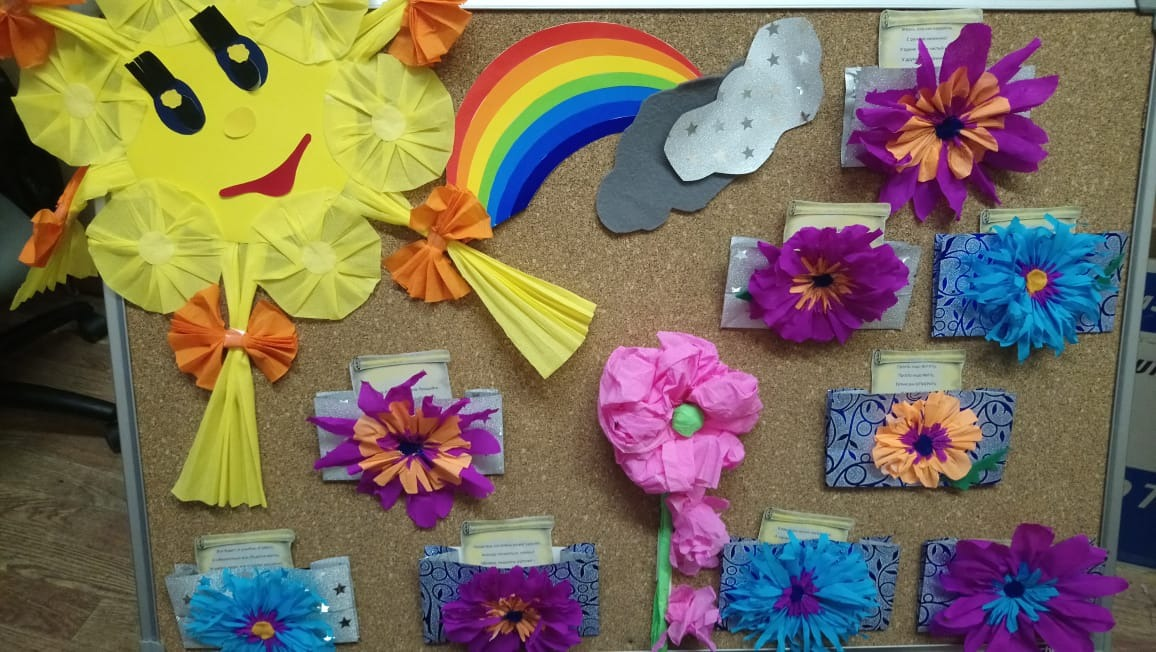 12.02.2021
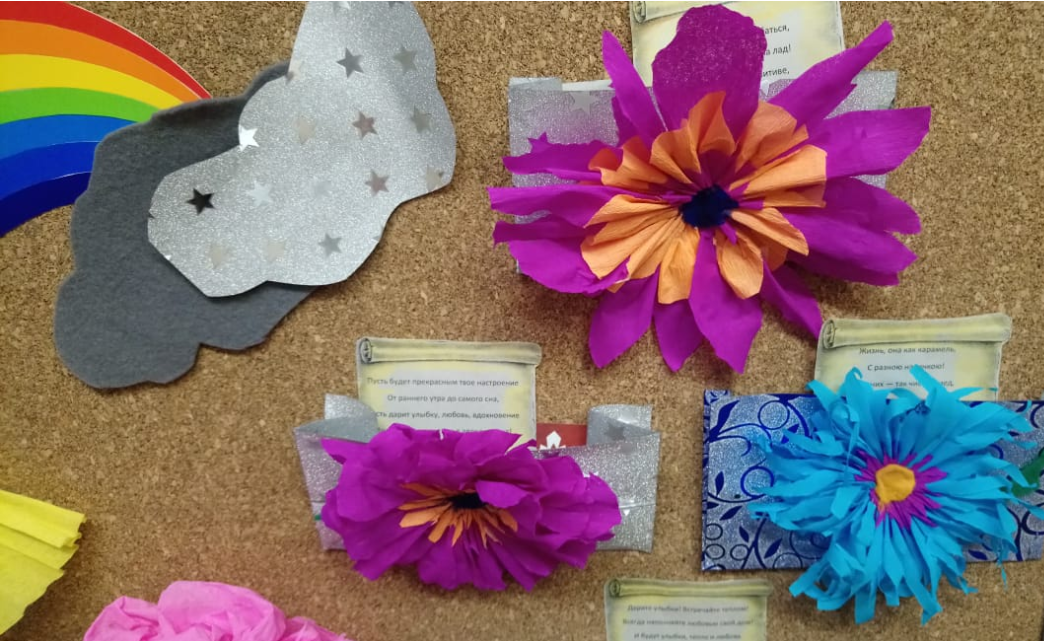 12.02.2021
Пожелания для ХОРОШЕГО НАСТРОЕНИЯ!
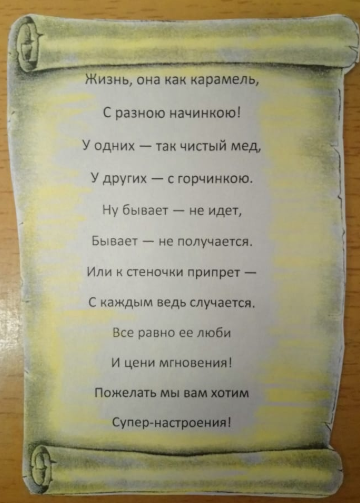 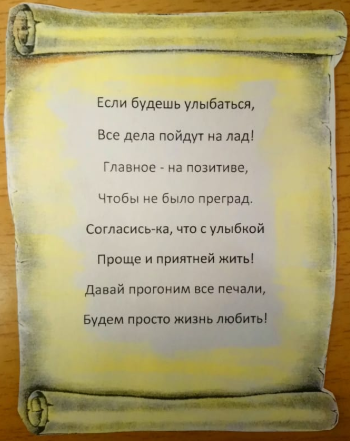 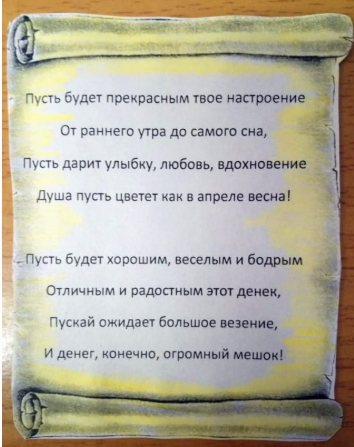 12.02.2021
Пожелания для ХОРОШЕГО НАСТРОЕНИЯ!
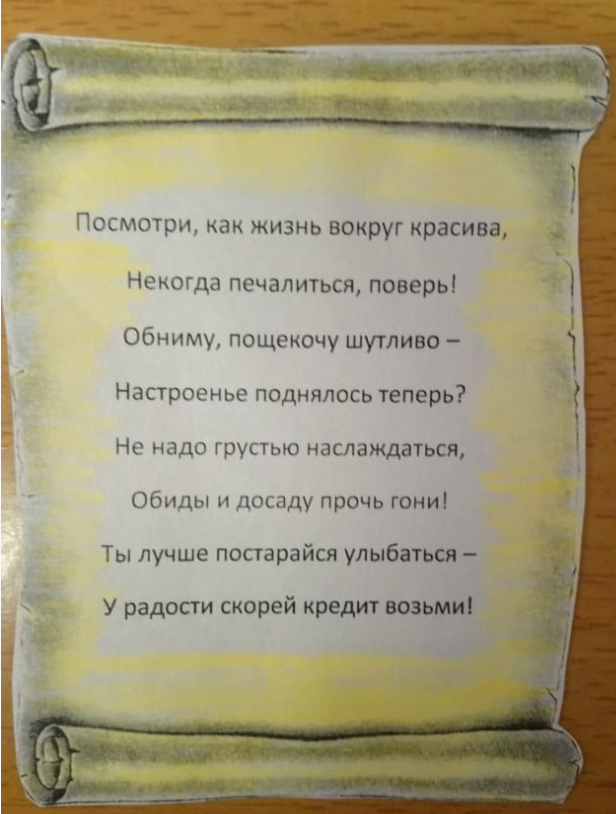 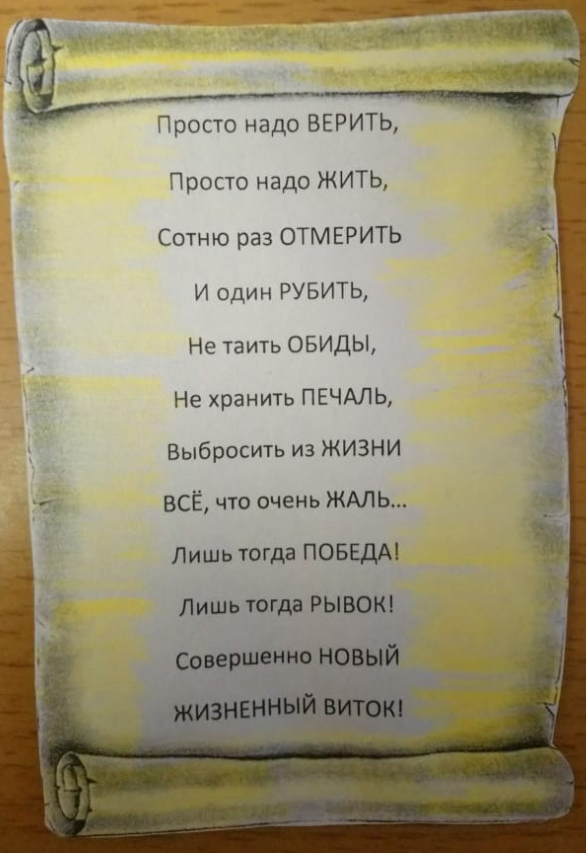 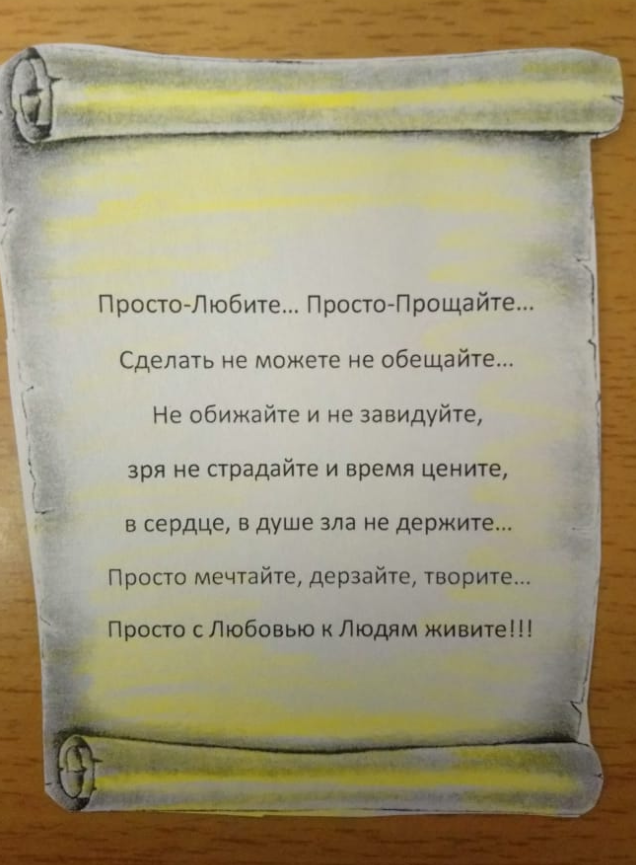 12.02.2021
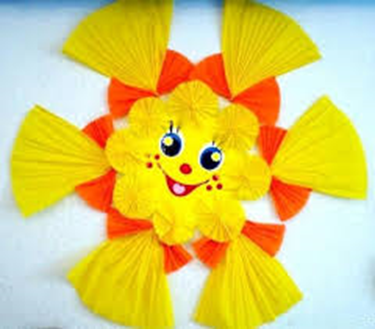 Спасибо за внимание!
12.02.2021